Chào mừng thầy cô và các em 
đến với môn Tiếng Việt
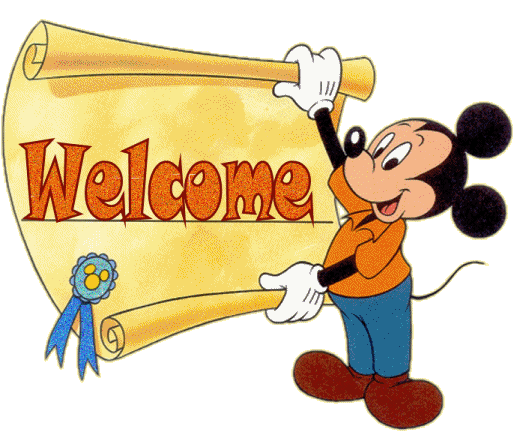 Tiết 3
Viết
CHỮ HOA J
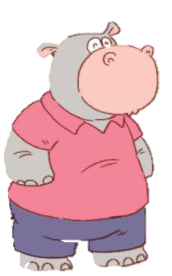 Viết chữ hoa J
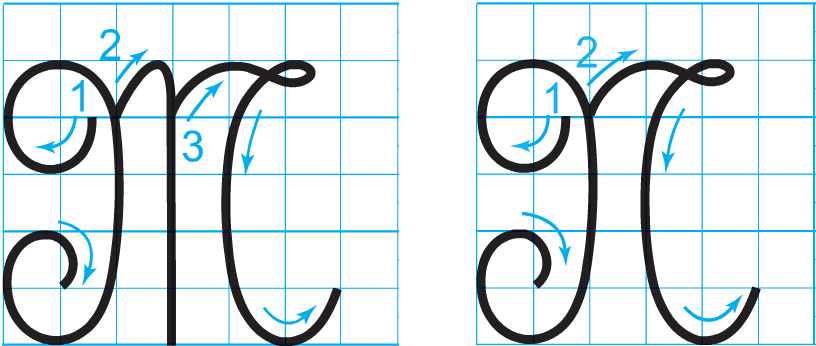 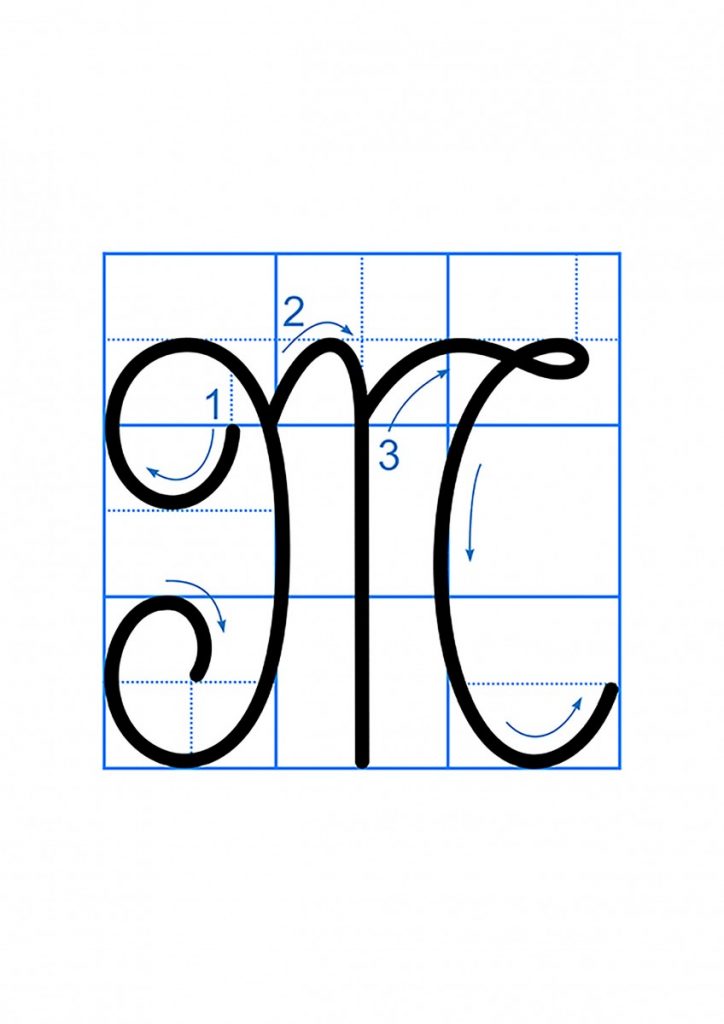 Quan sát và nêu chiều cao, độ rộng của chữ hoa M kiểu 2
Chữ hoa M có mấy nét?
Chọn ý đúng nhất:
*Con chữ J cỡ vừa cao mấy ô li ?
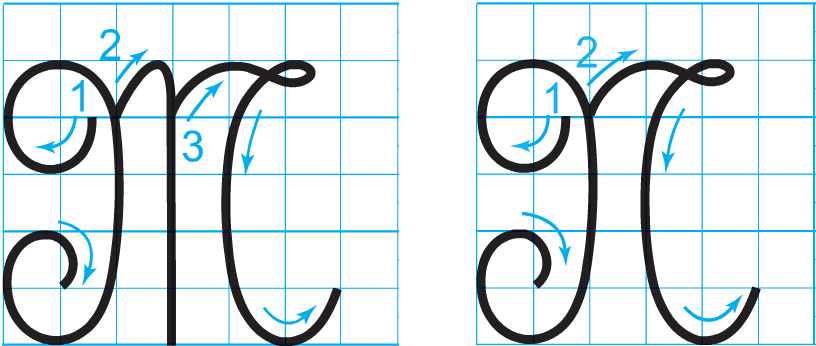 a) 4 ô li
b) 5 ô li
c) 6 ô li
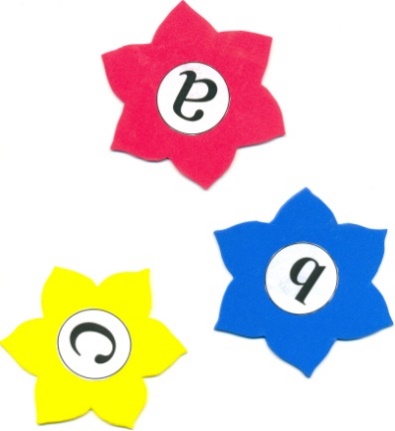 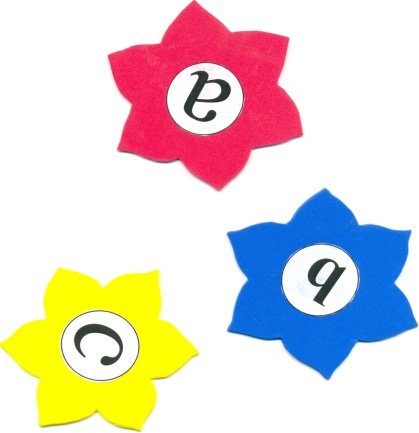 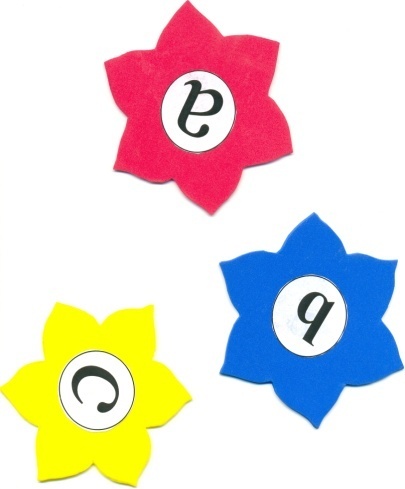 Chọn ý đúng nhất:
*Con chữ J  cỡ nhỏ cao mấy ô li ?
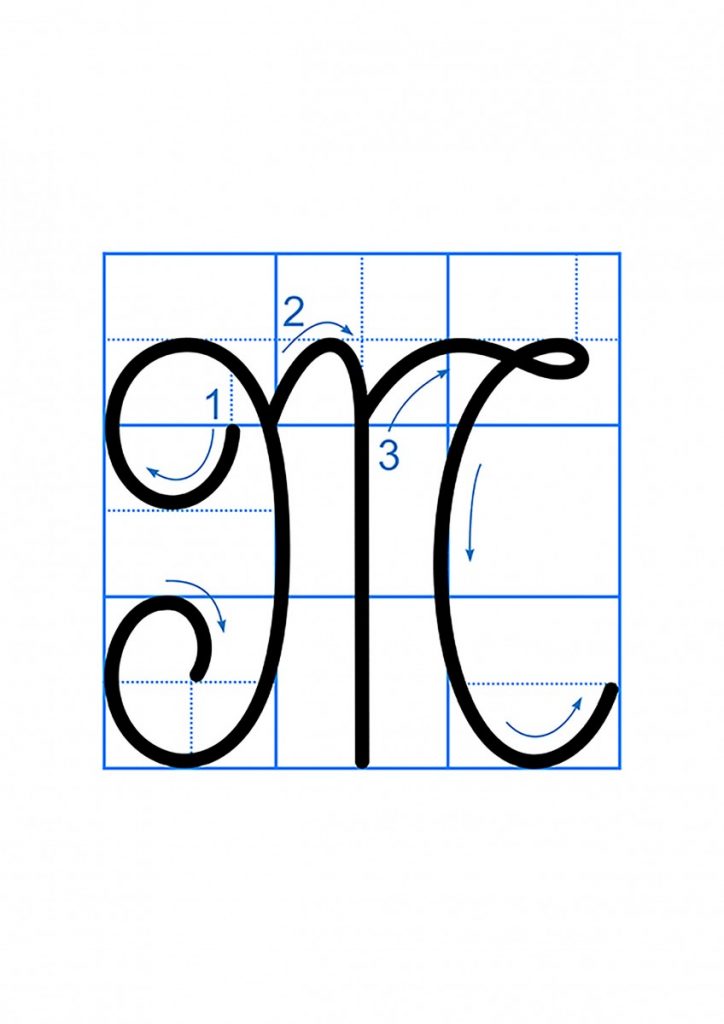 a) 2 ô li rưỡi
b) 4 ô li
c) 6 ô li
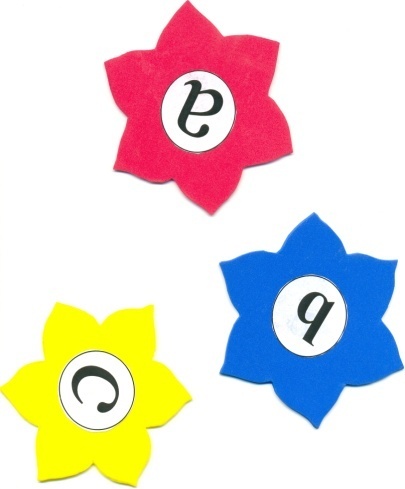 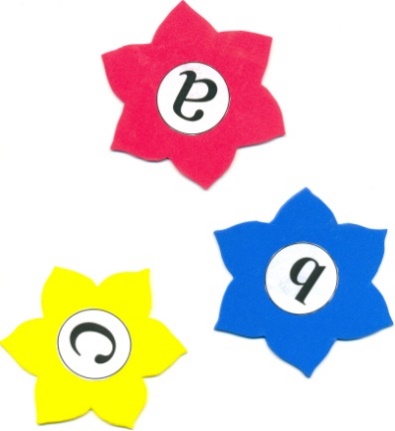 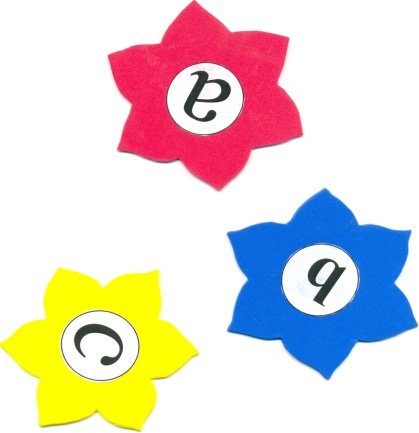 Chọn ý đúng nhất:
*Con chữ J gồm mấy nét?
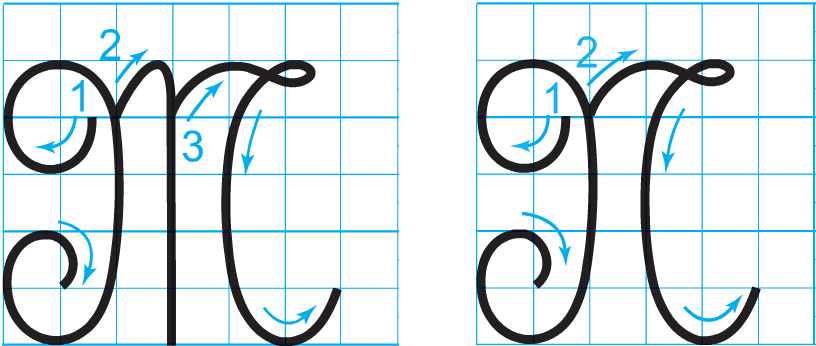 a) 3 nét
b) 4 nét
c)  5 nét
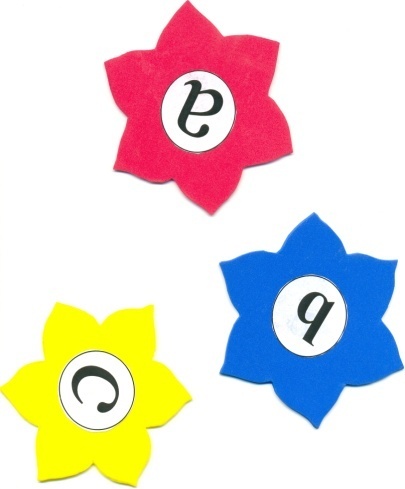 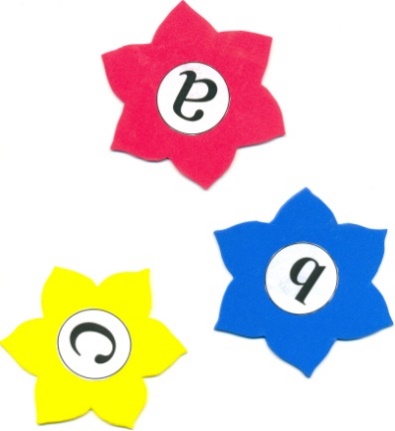 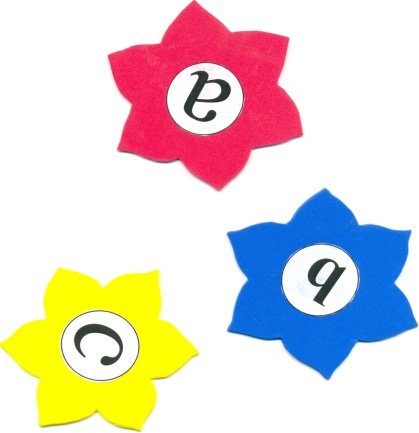 Chữ hoa M ( cỡ vừa)
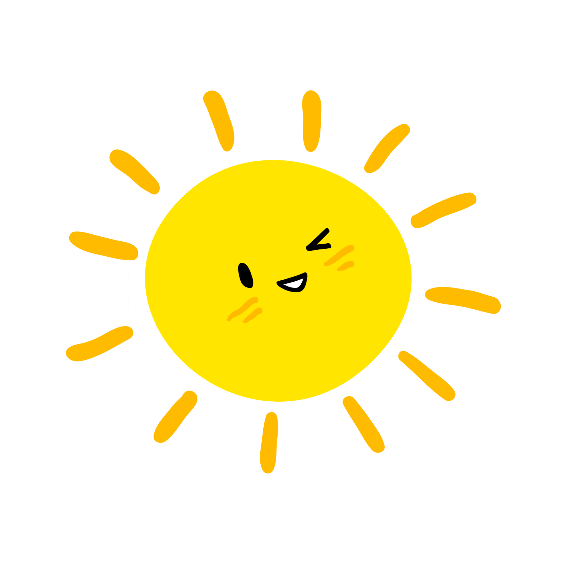 Viết chữ hoa J (cỡ nhỏ)
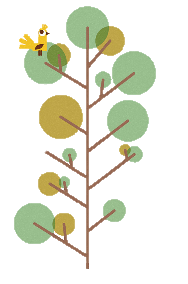 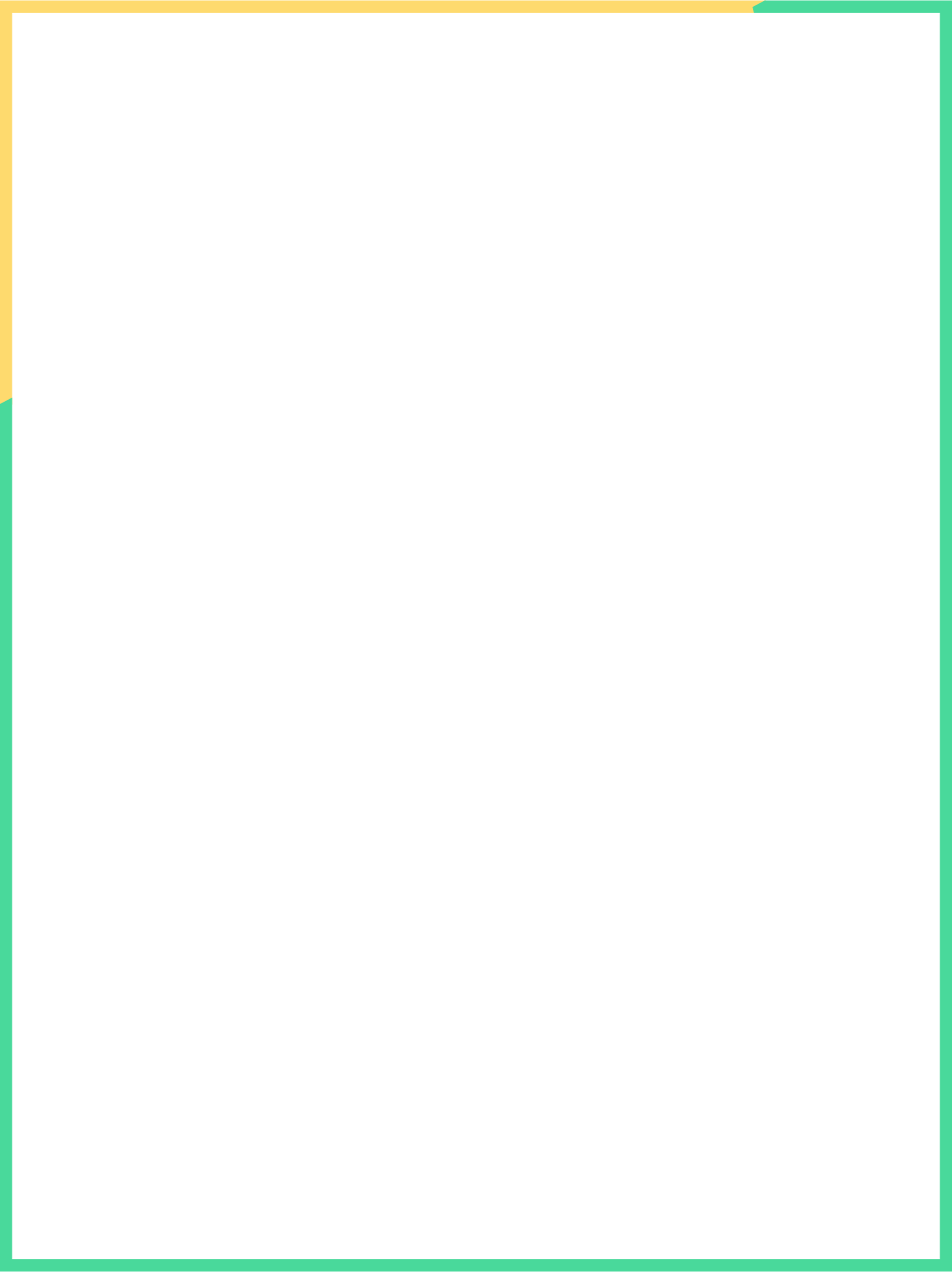 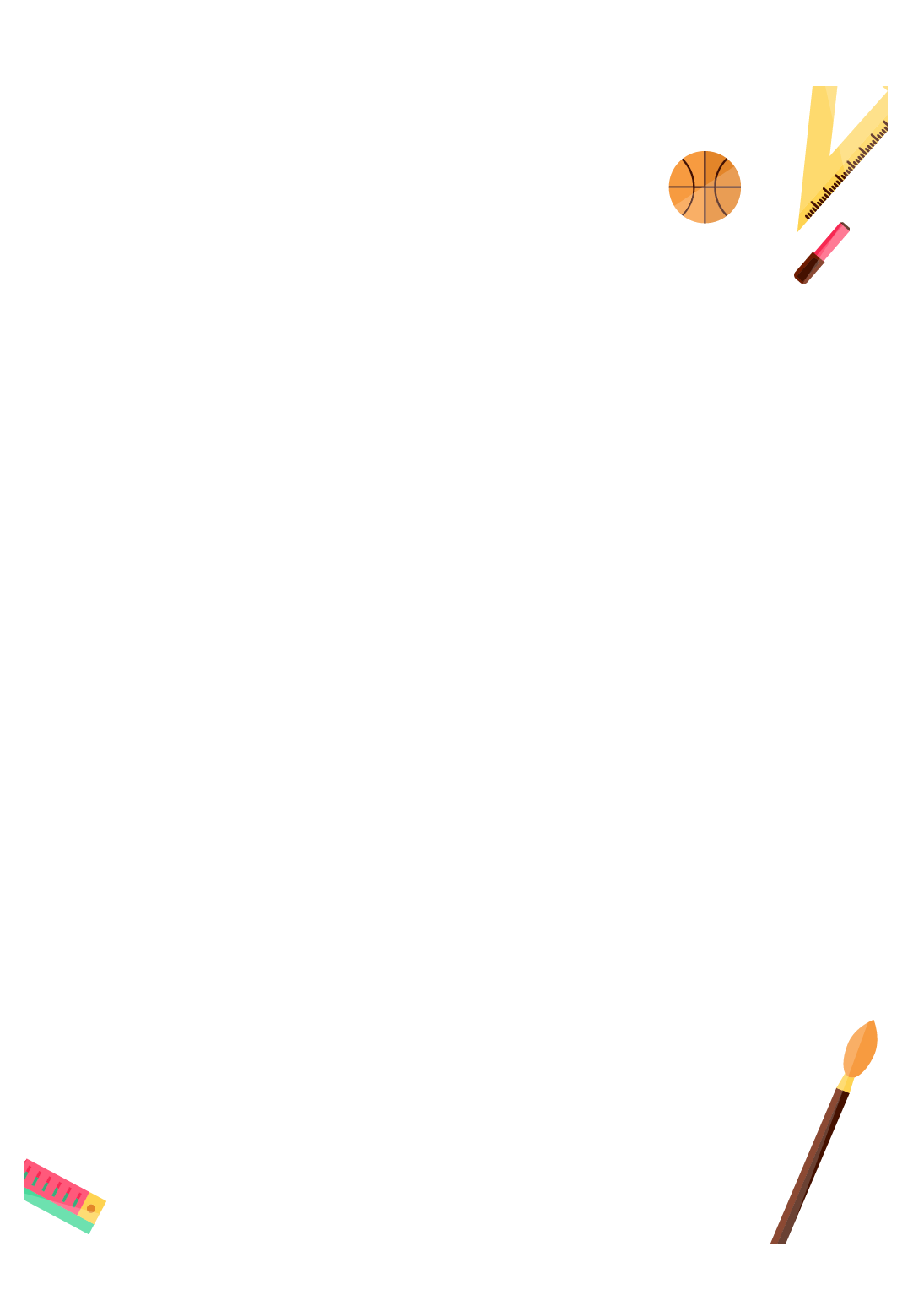 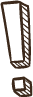 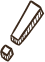 Viết bảng con
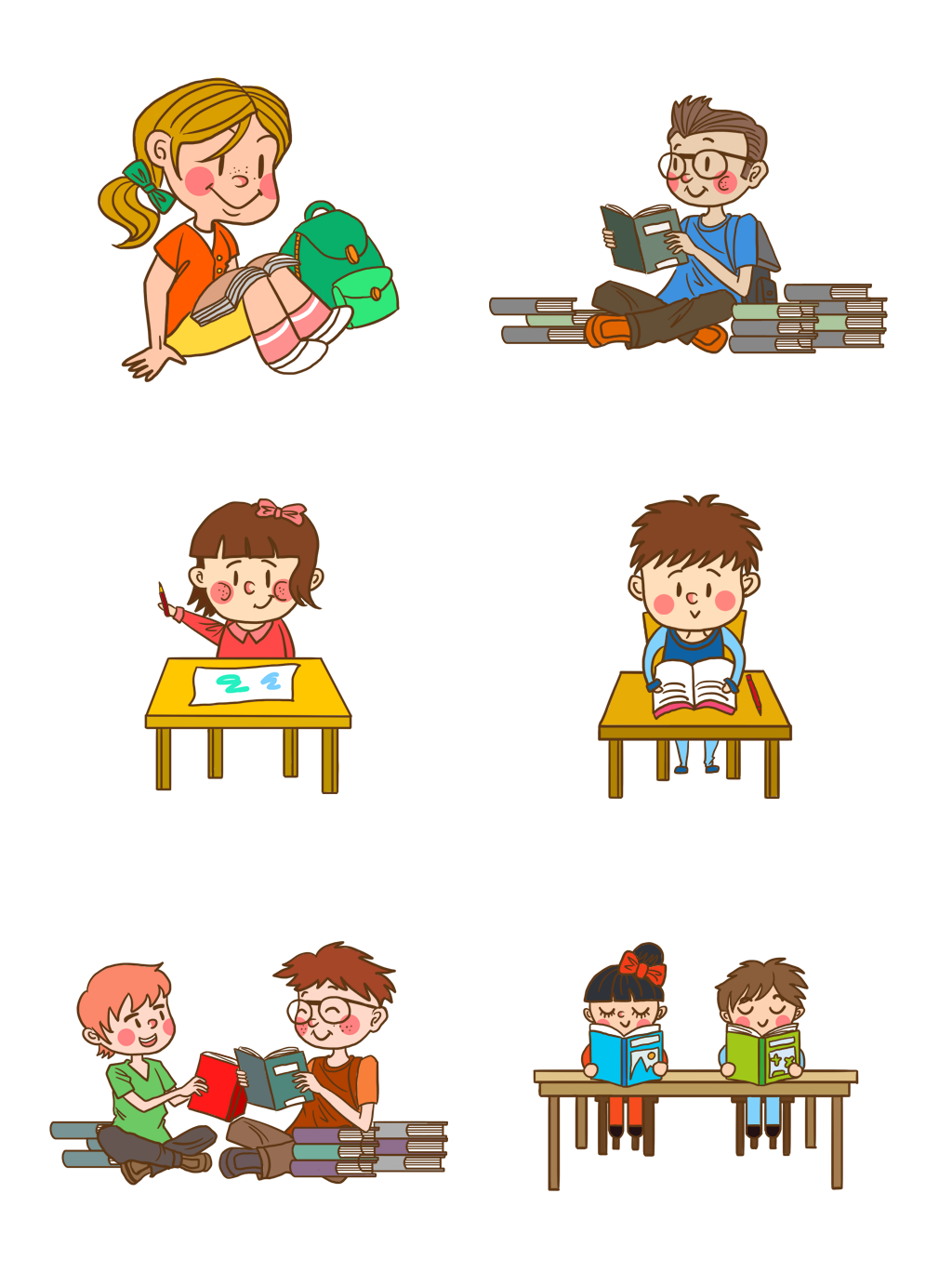 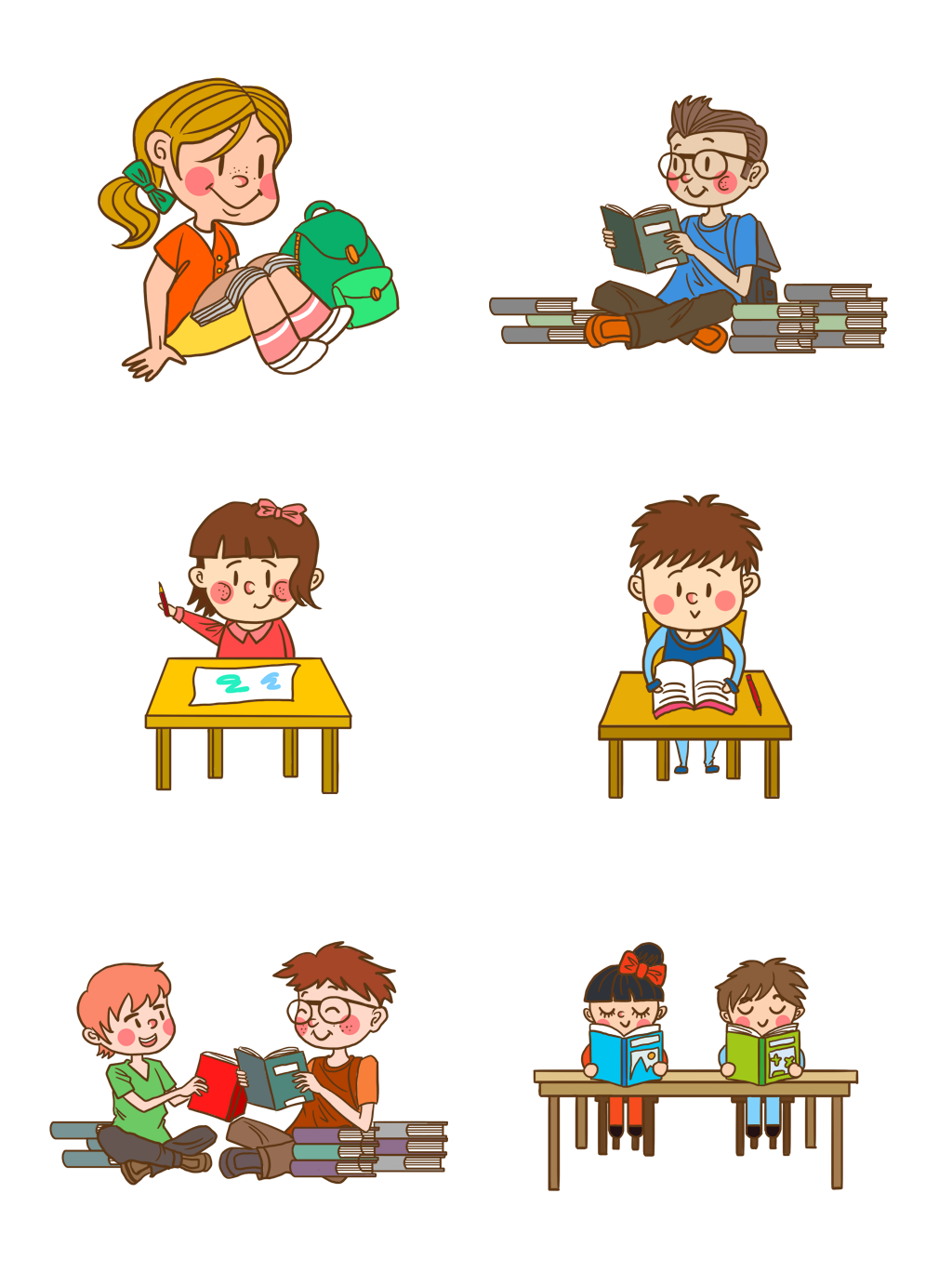 VIẾT ỨNG DỤNG
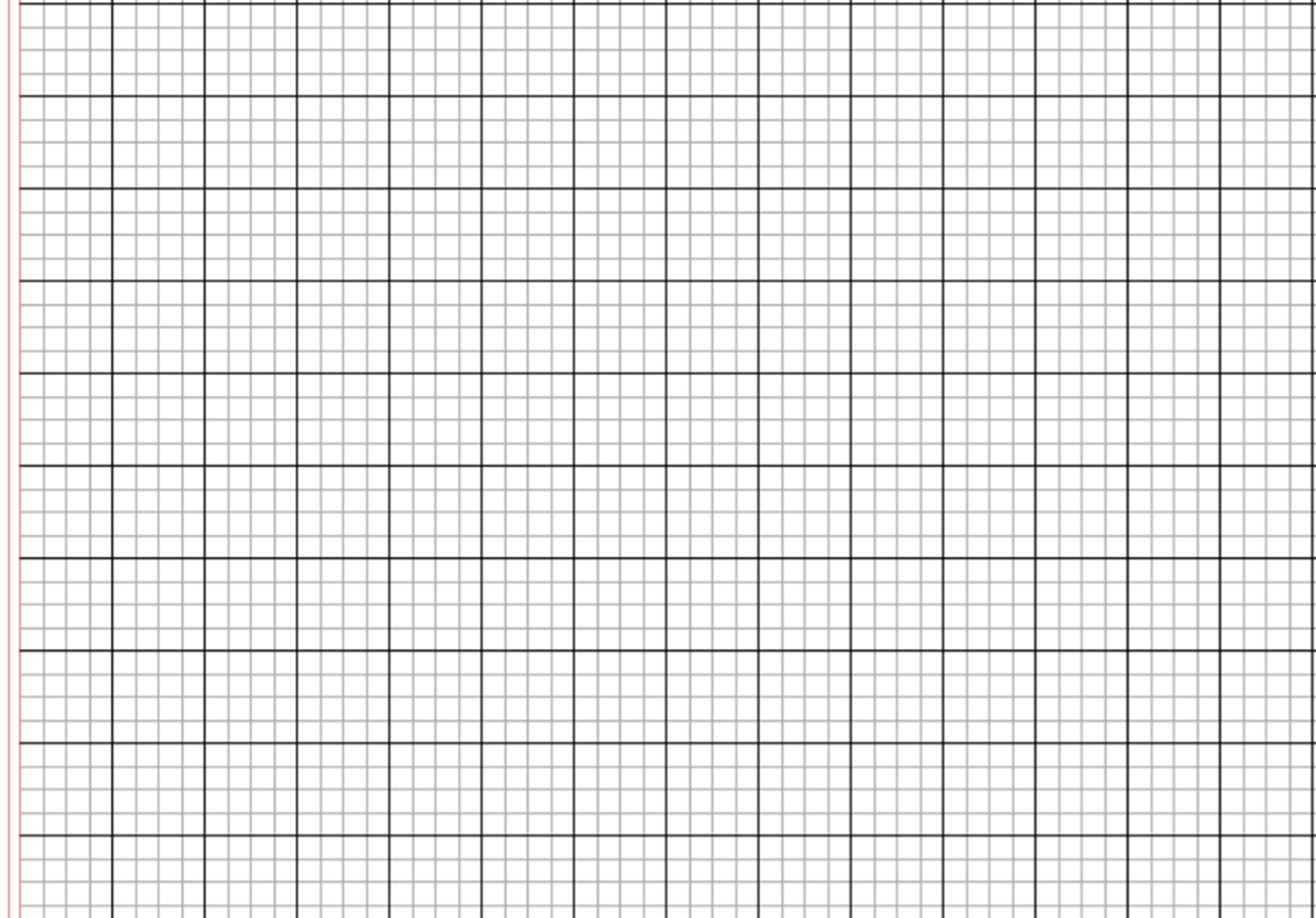 Juū λμĞΙ ιải hĈ, juū giĈ ιải hǌ.
a. Chữ cái nào được viết hoa? 

b. Khoảng cách giữa các chữ ghi tiếng như thế nào?

c. Những chữ cái nào cao 2.5 li ?
 Chữ J.
 Khoảng cách giữa các chữ ghi tiếng là 1 con chữ o.
 Chữ J, h, b, g.
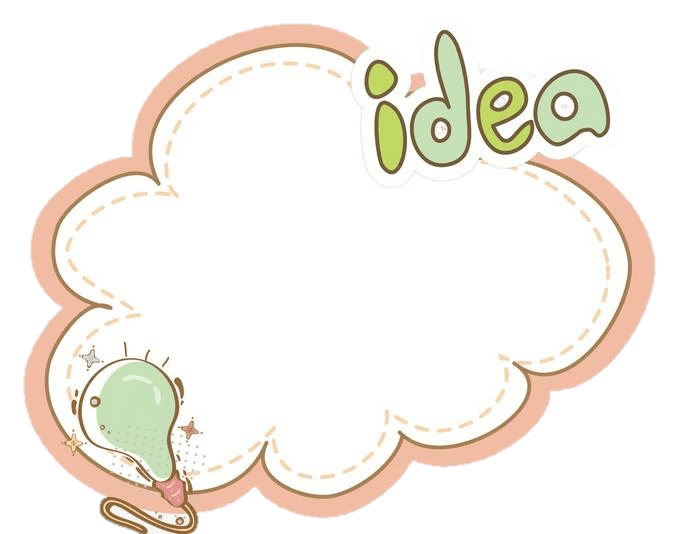 VIẾT BÀI
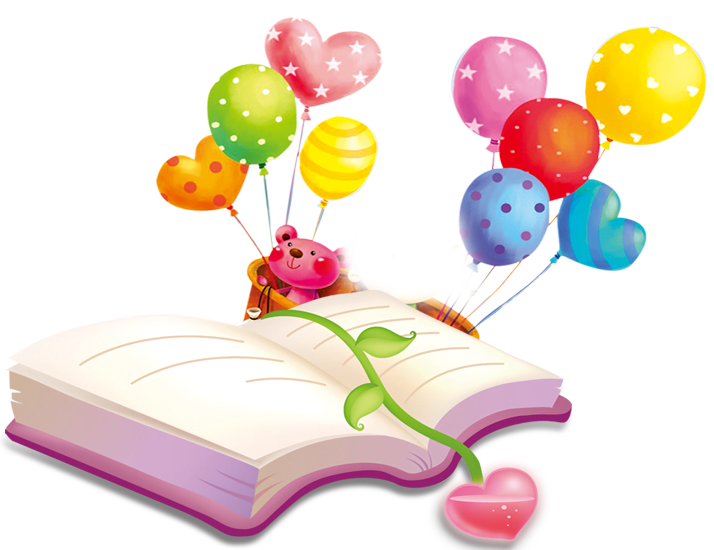 Học sinh viết bài vào vở ô li
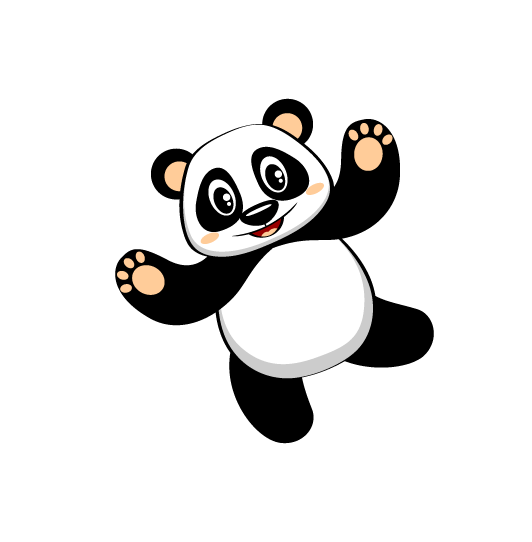 Củng cố, dặn dò